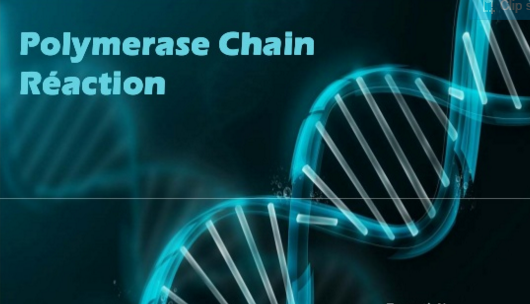 Module : génie génétique
Responsable  M: HAMDOUCHE
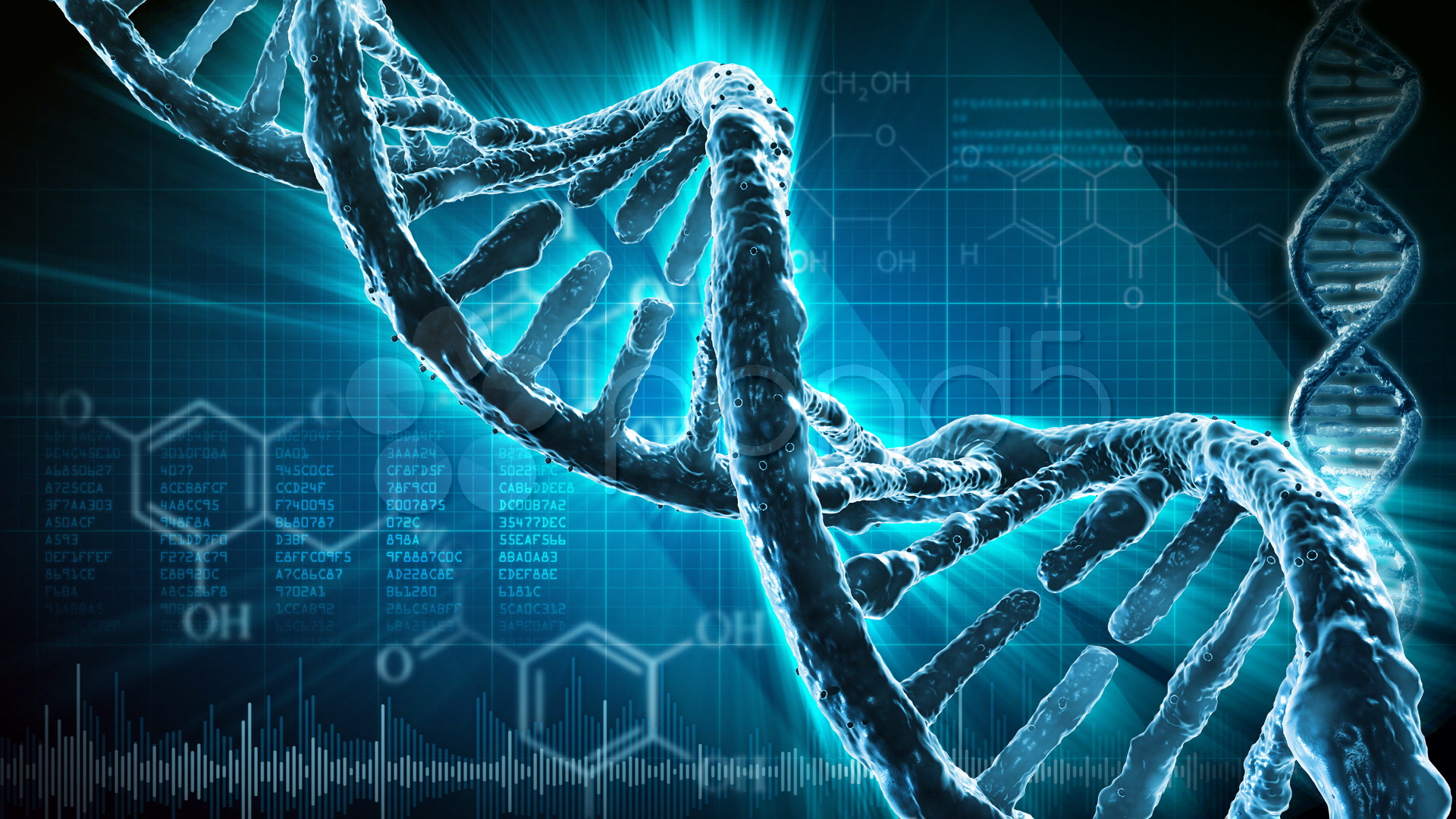 Amplification génique 
Multiplication exponentielle d’un fragment d’ADN cible                  Grande quantité de fragments identiques
2
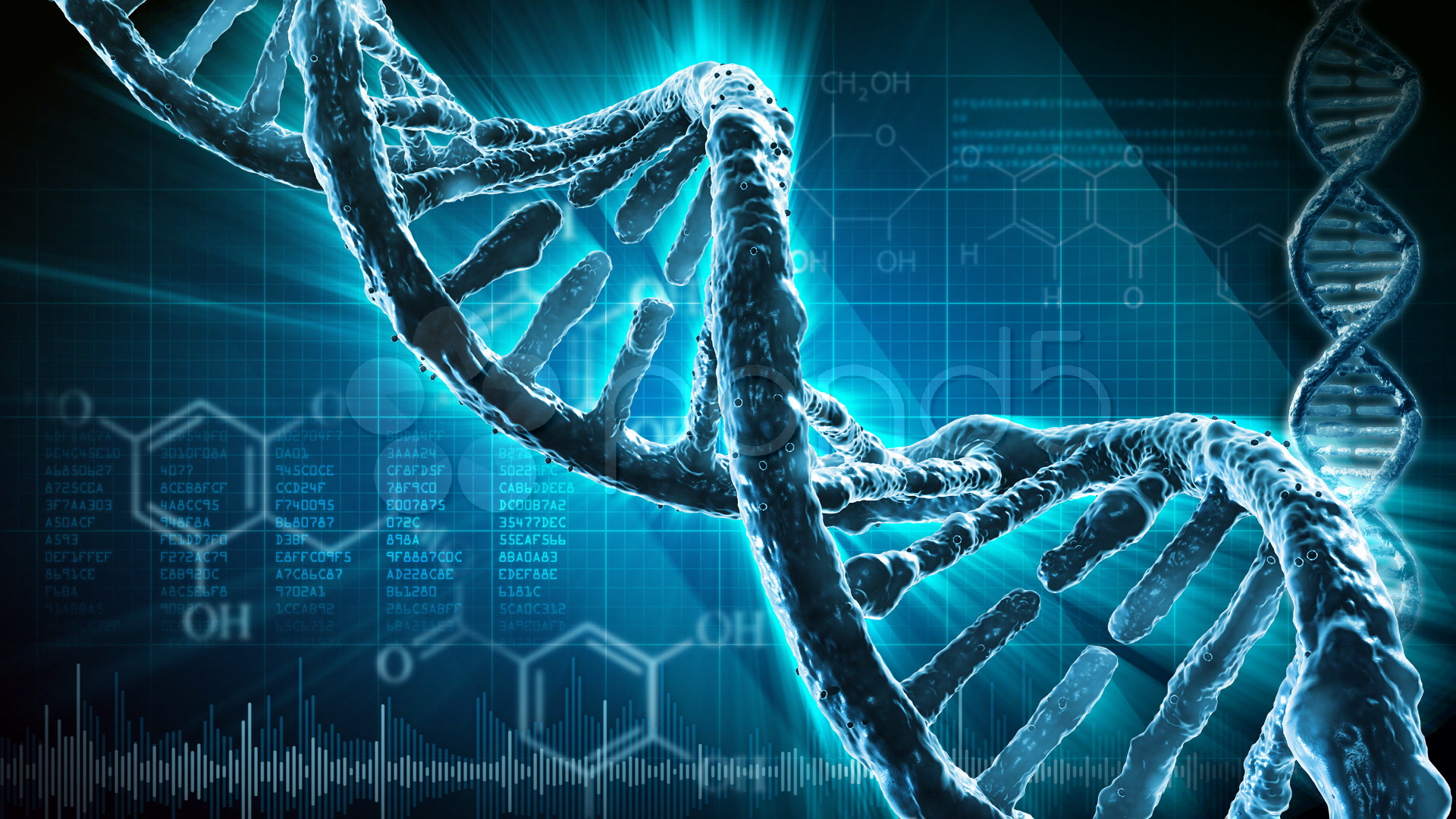 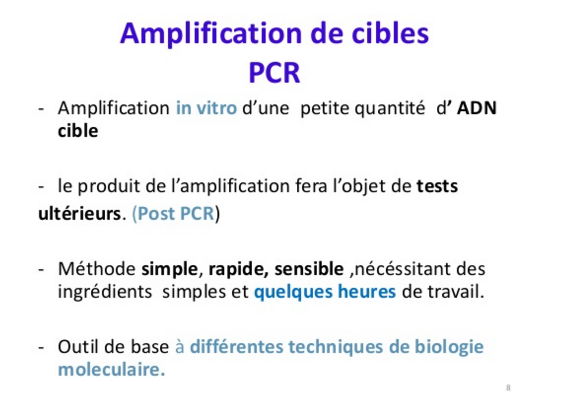 3
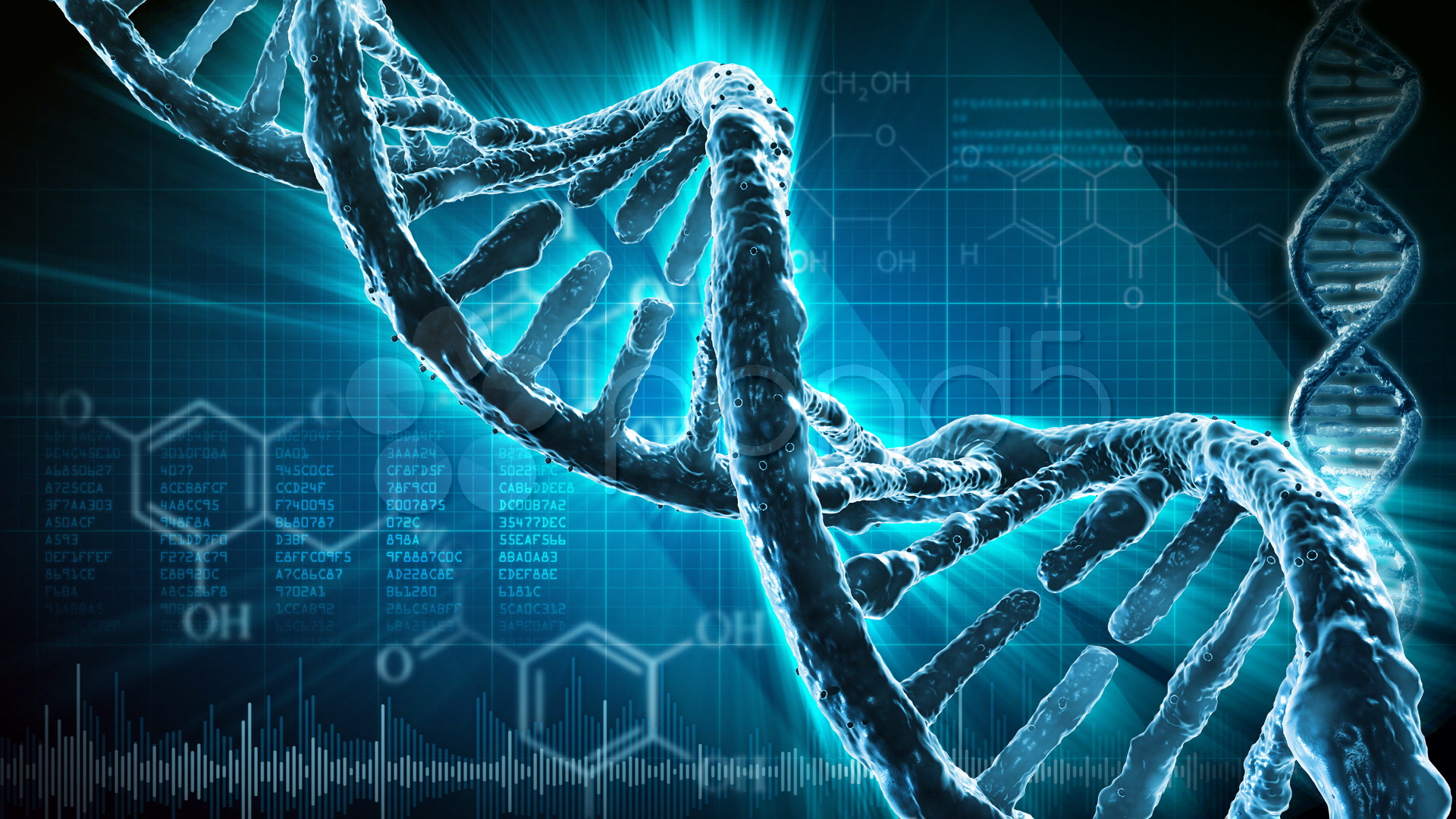 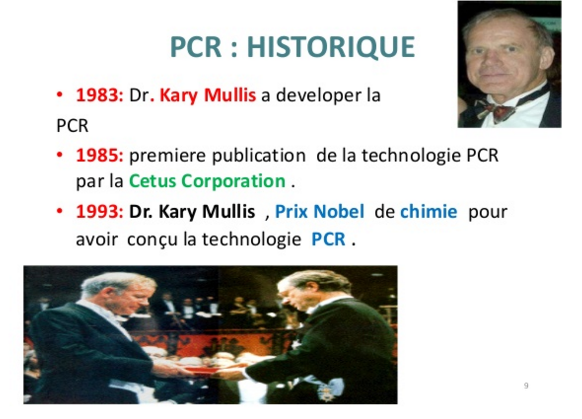 4
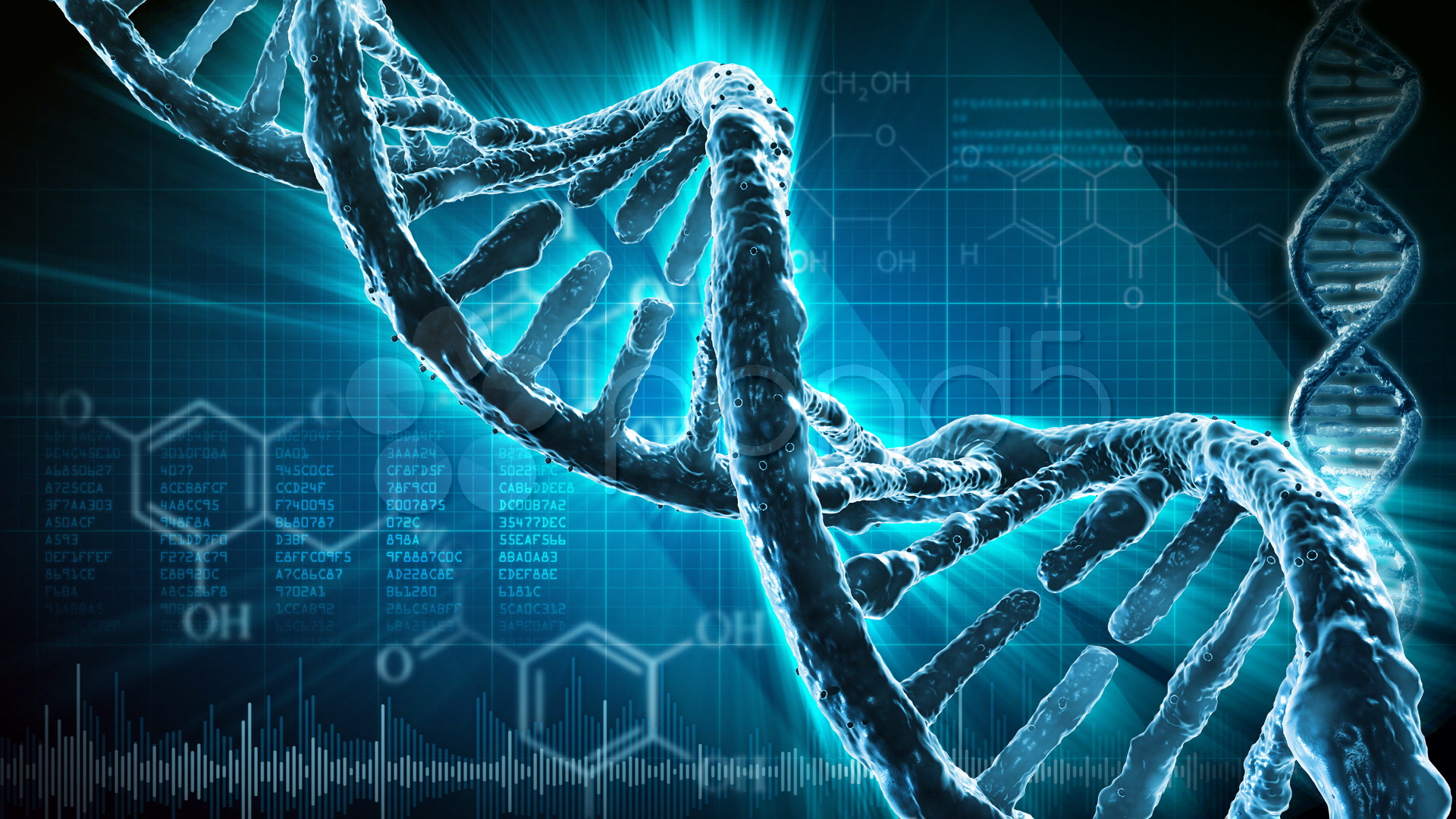 PCR classique

Basé sur la capacité de l’ADN polymérase à synthétiser le brin complémentaire d’un ADN servant de matrice.
C’est est une succession de cycles, chaque cycle contenant 3étapes:
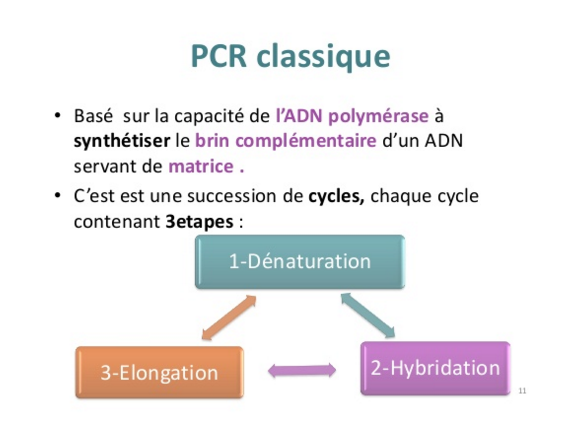 5
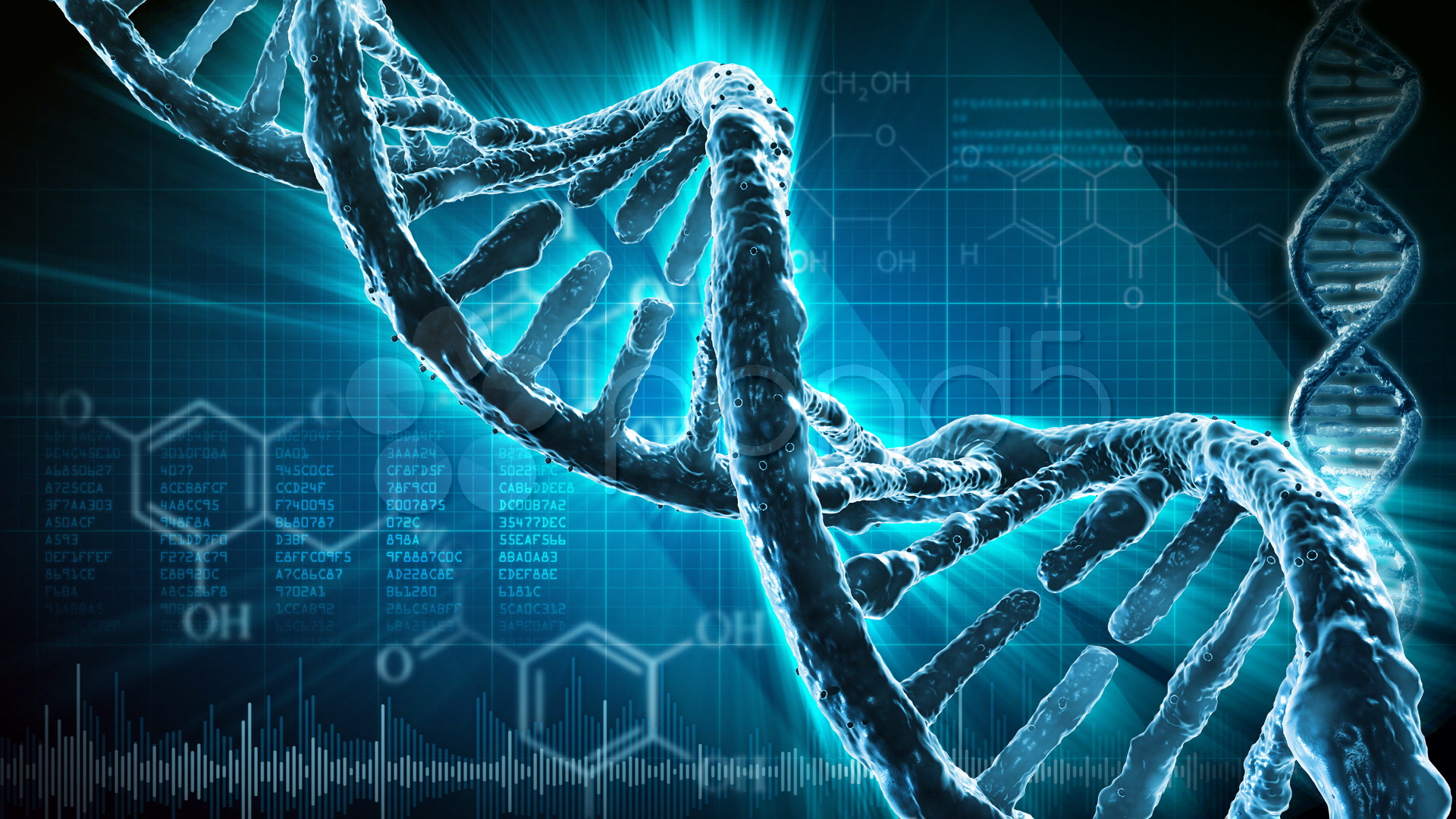 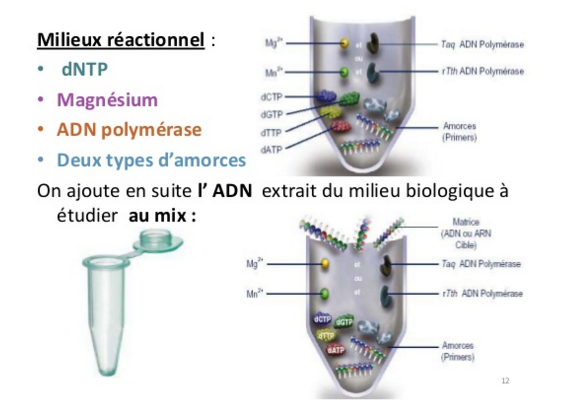 6
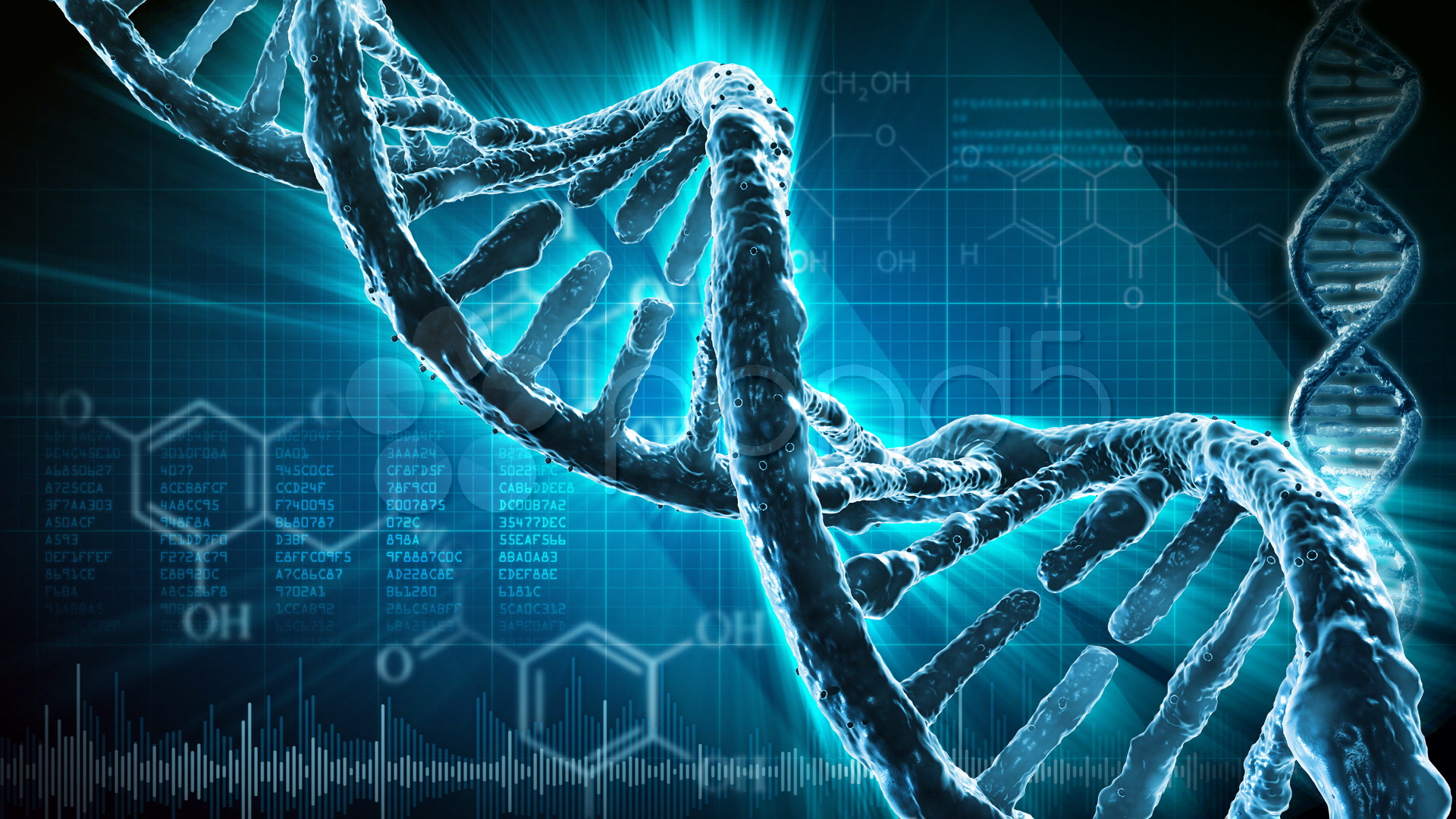 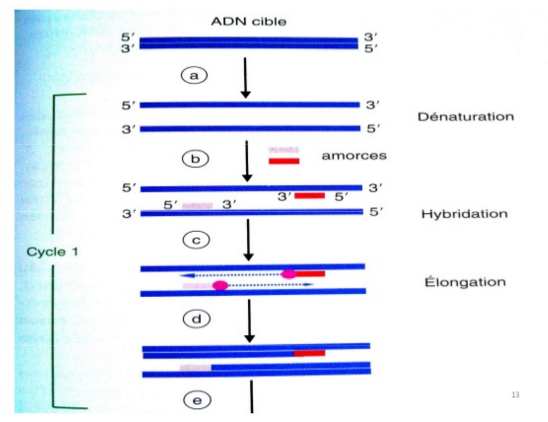 7
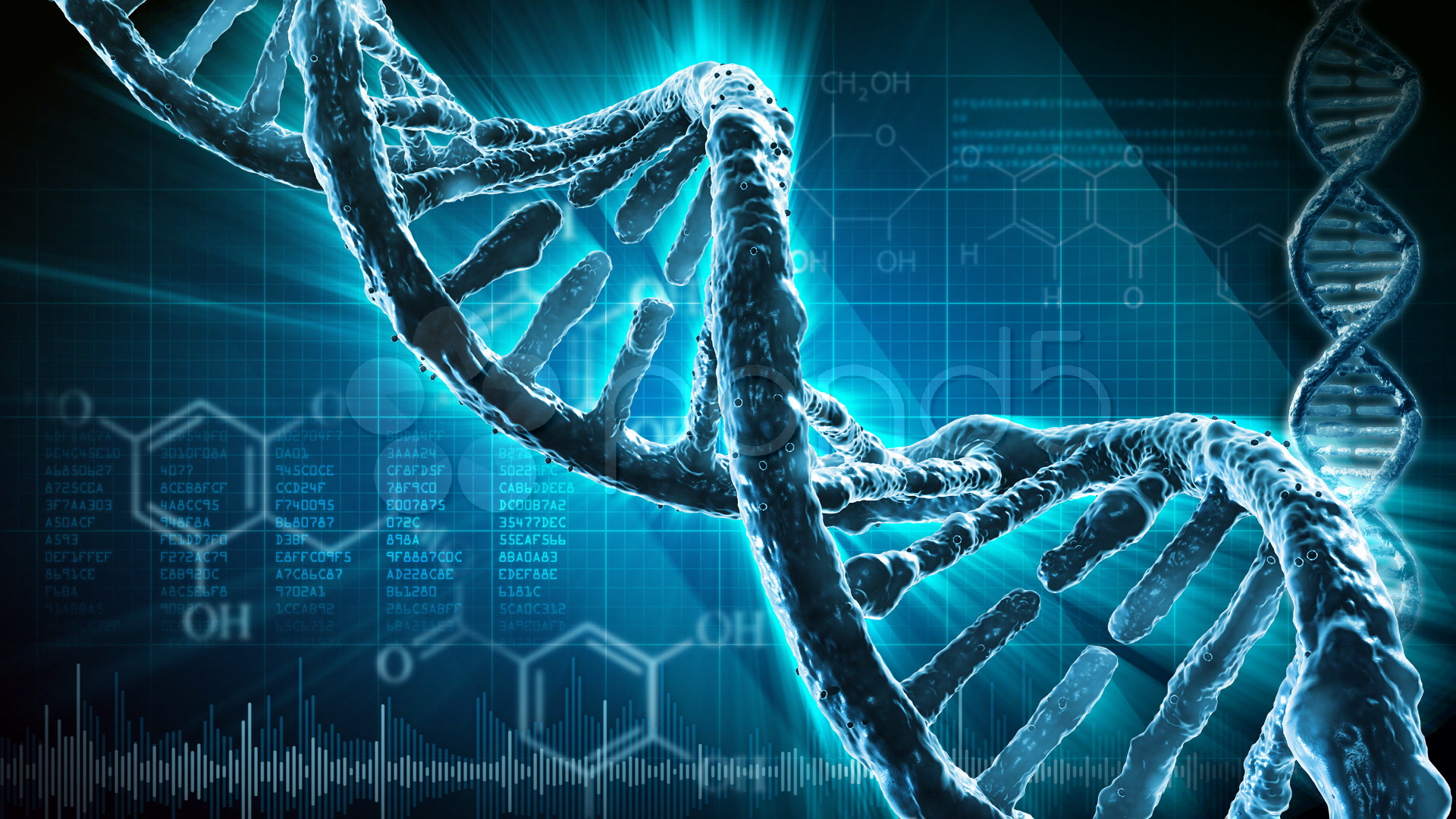 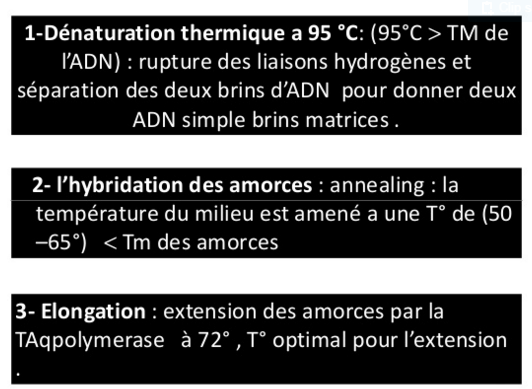 8
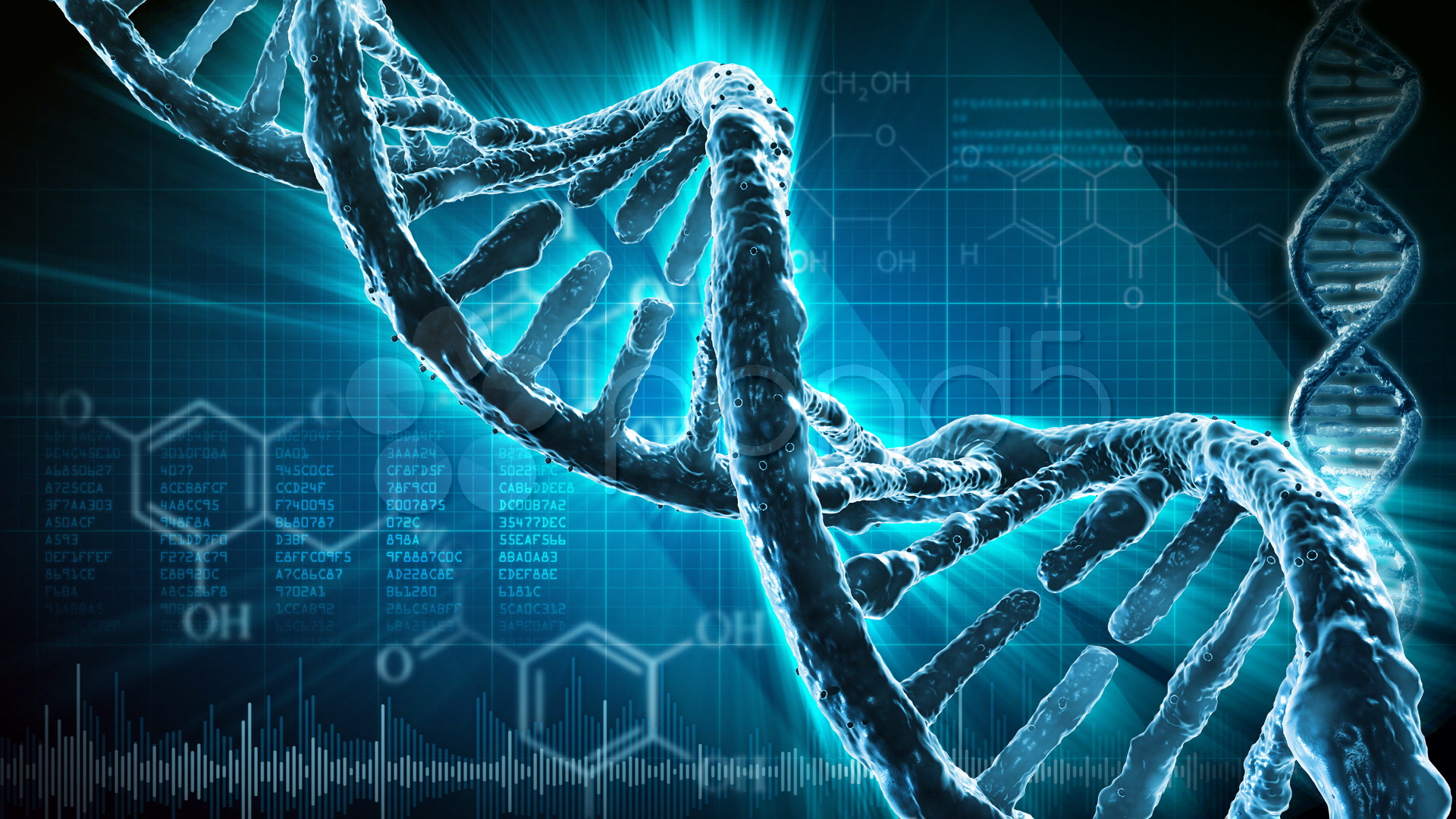 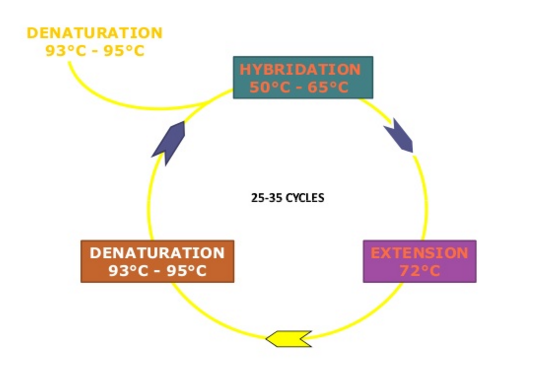 9
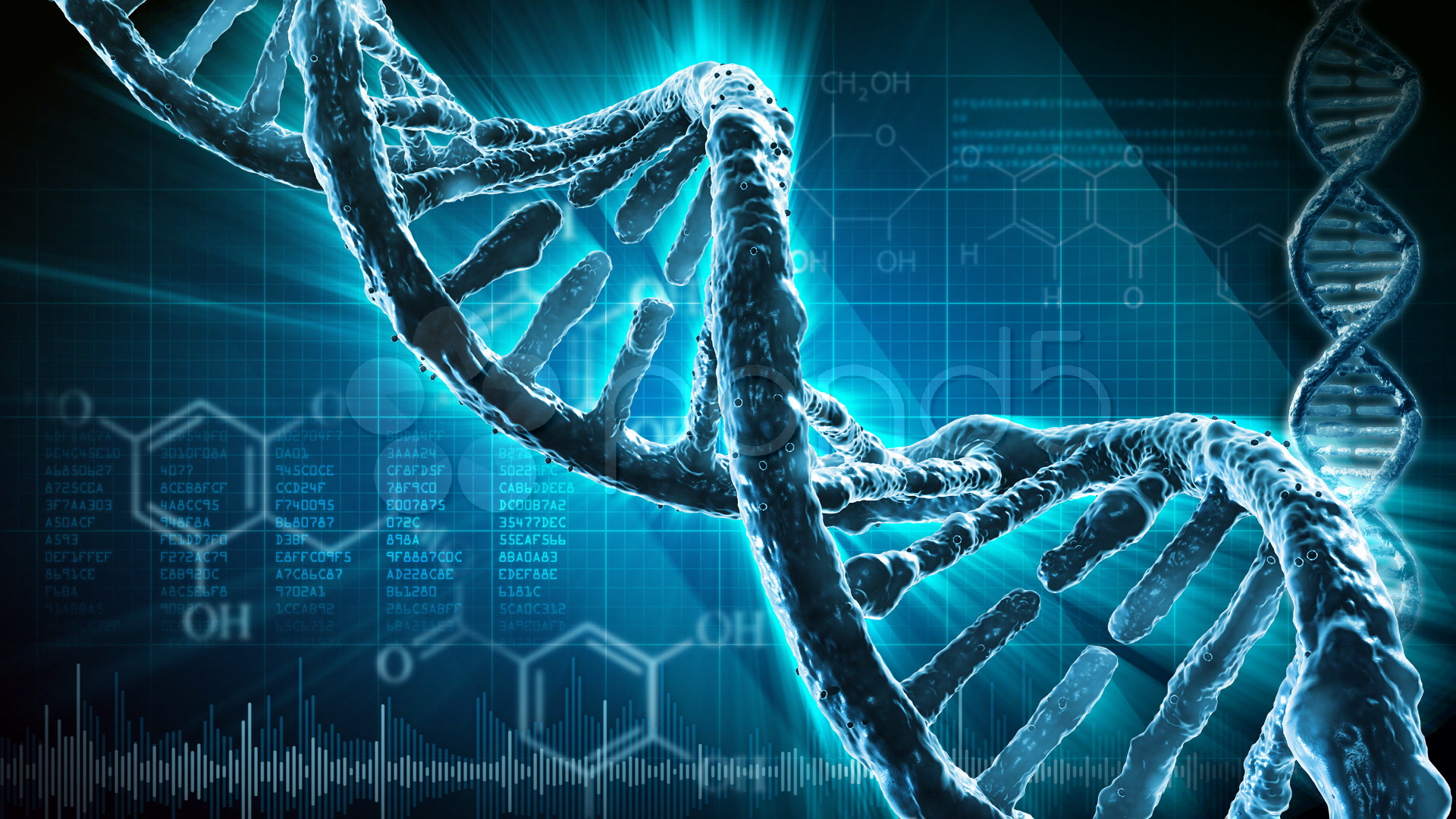 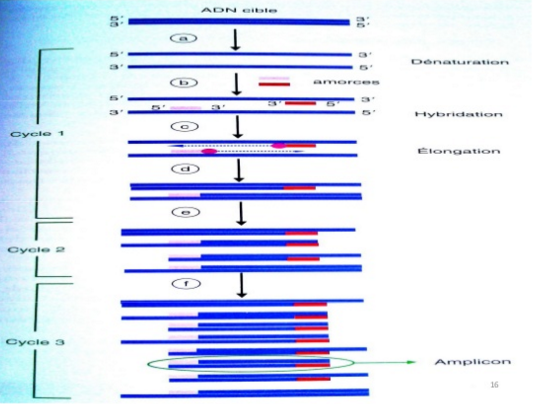 10
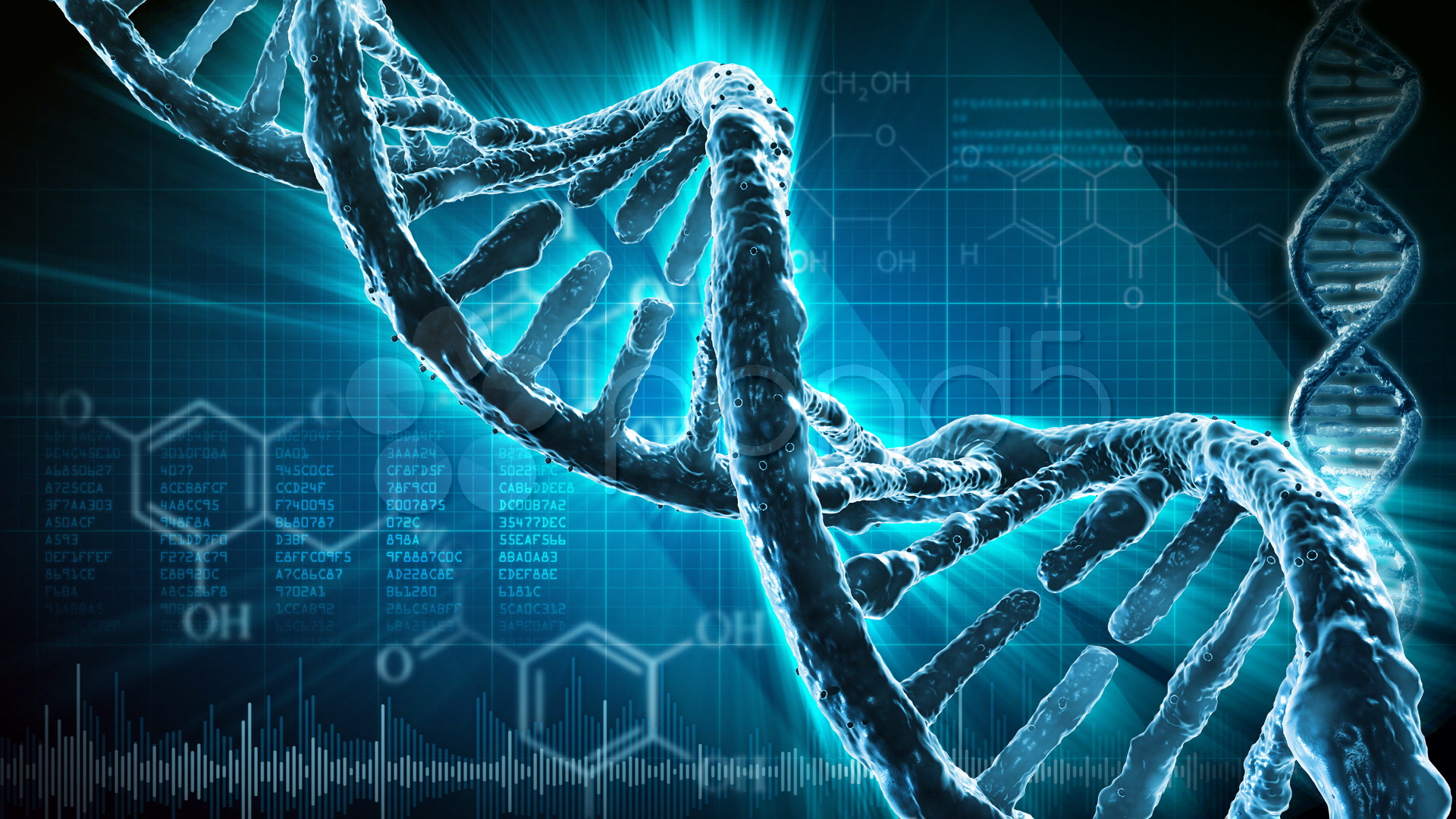 Déroulement de la réaction
11
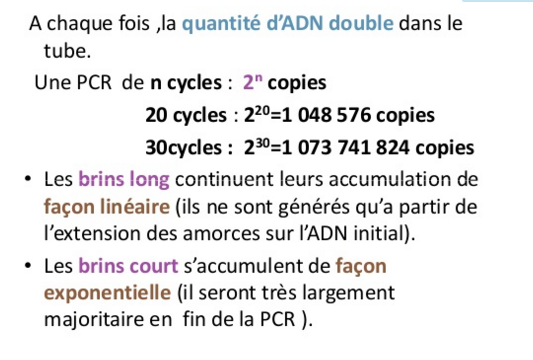 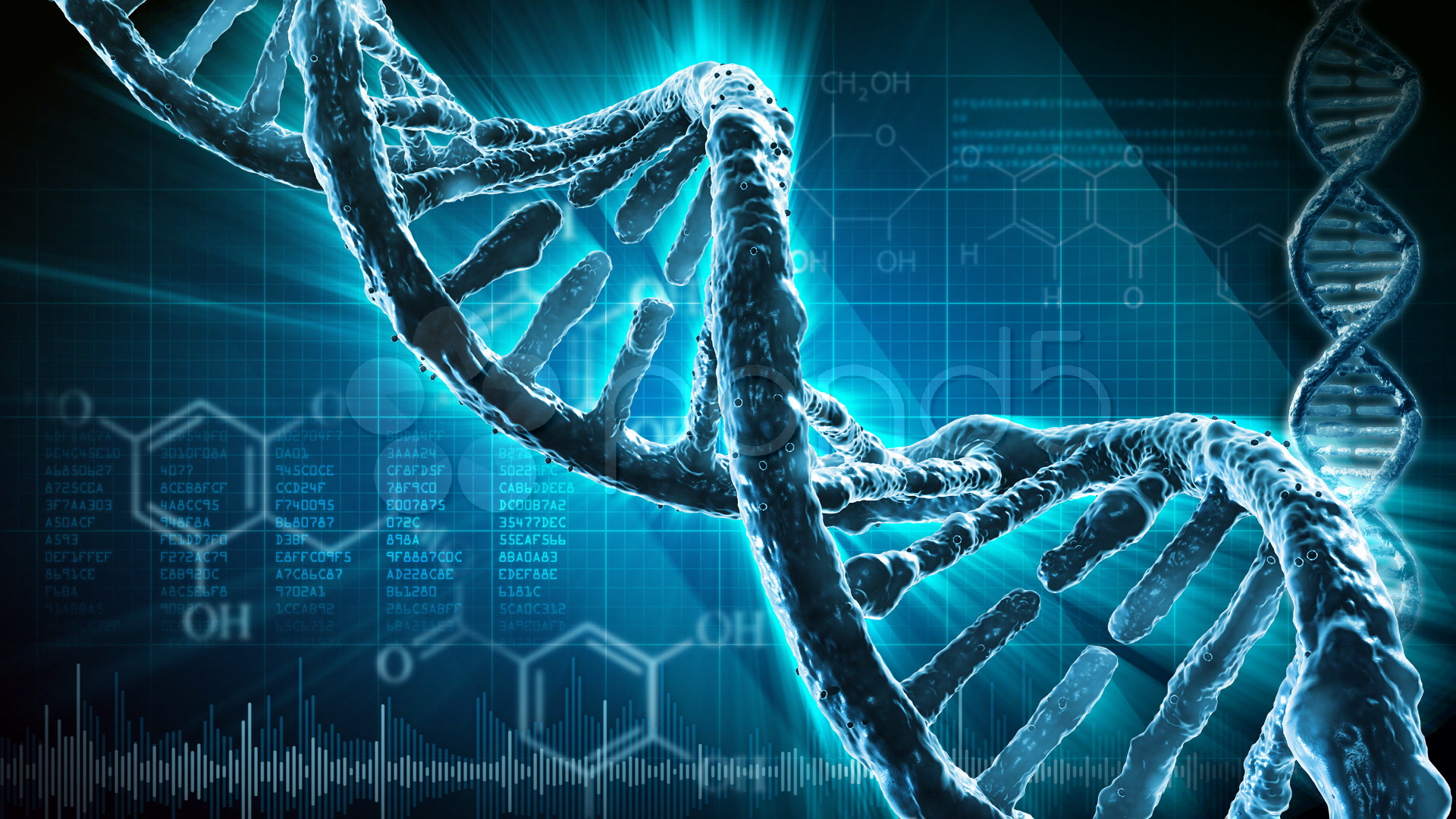 12
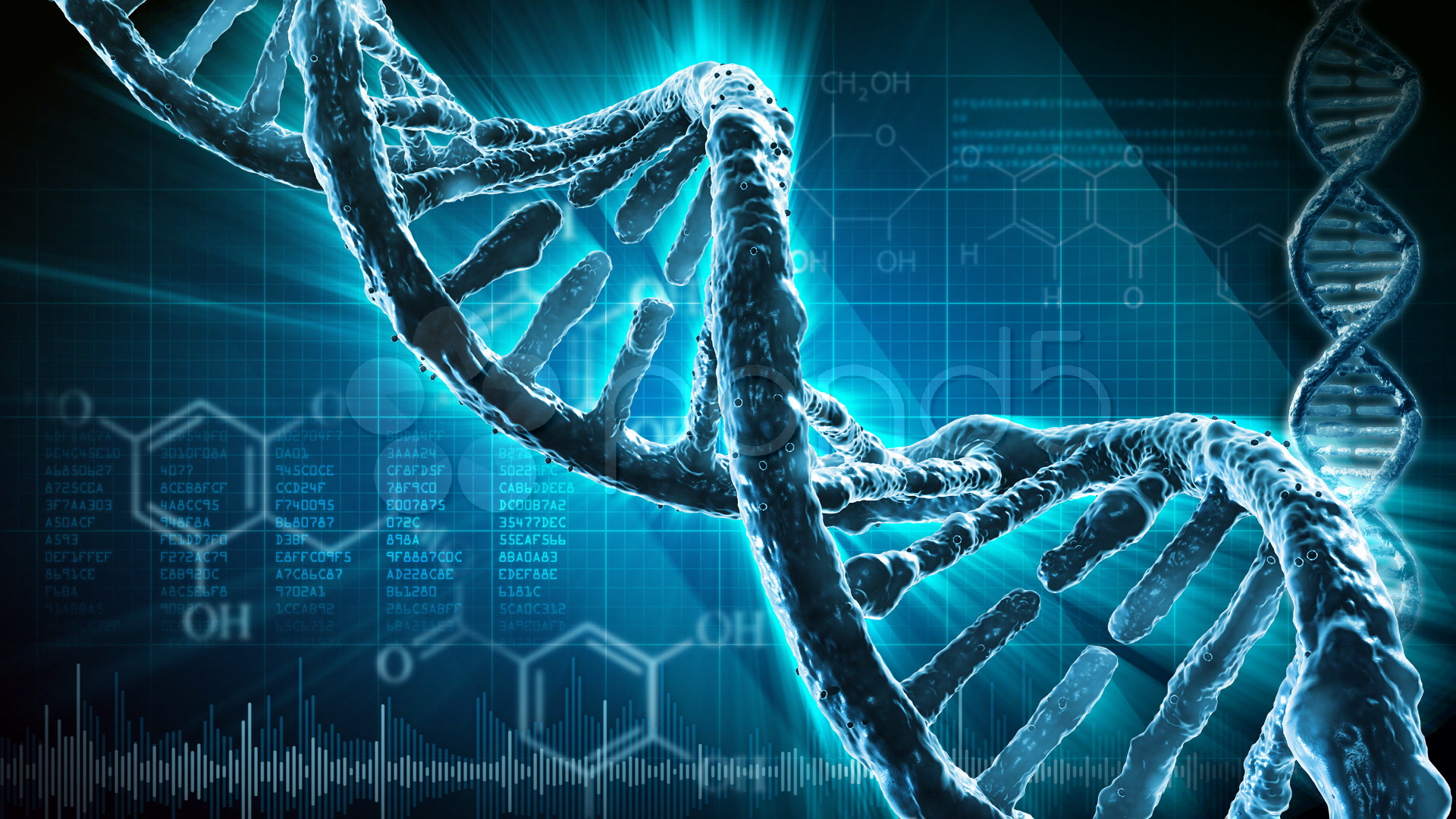 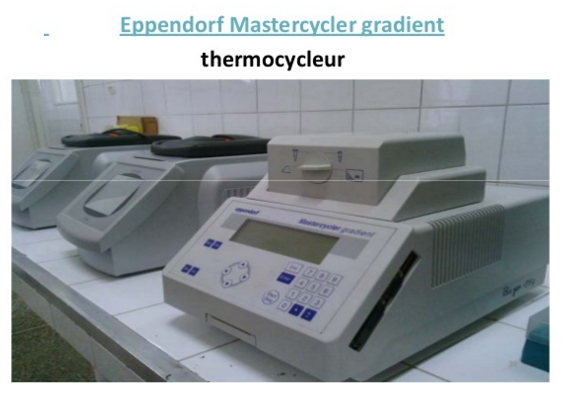 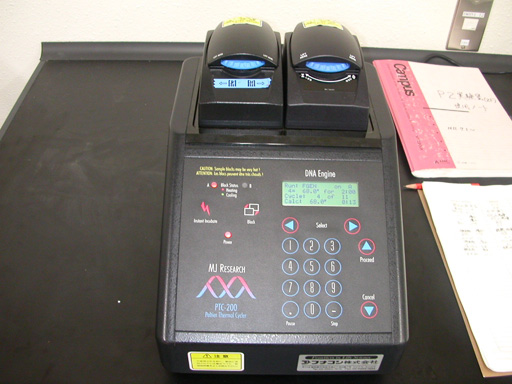 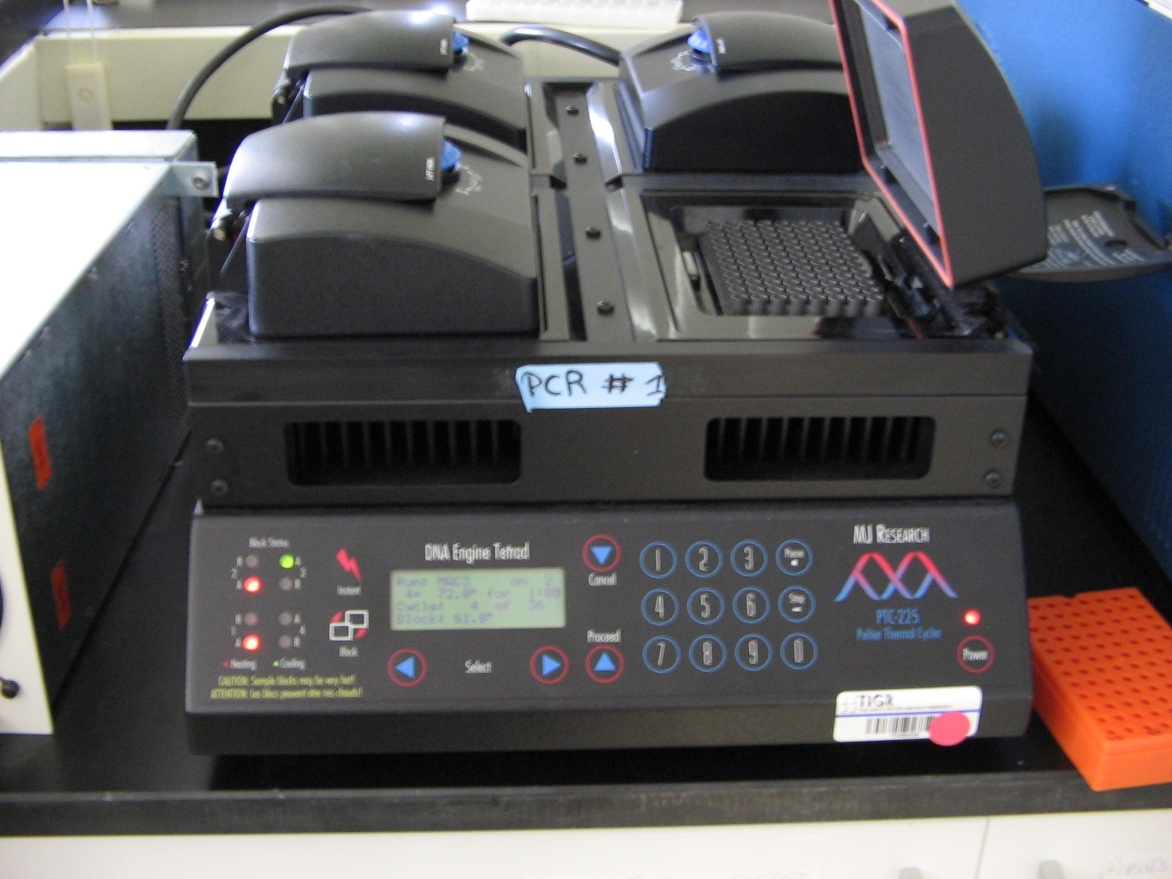 13
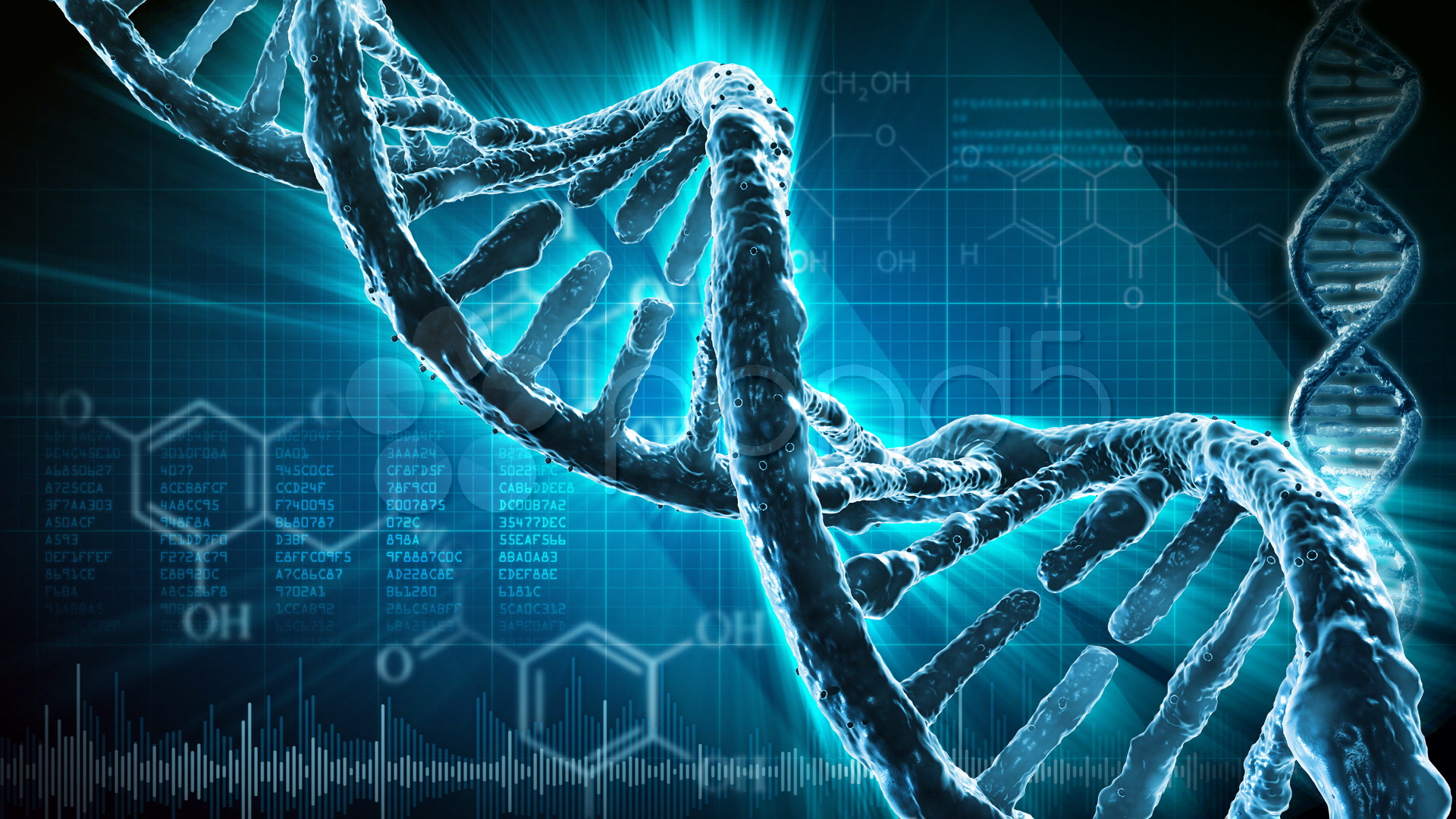 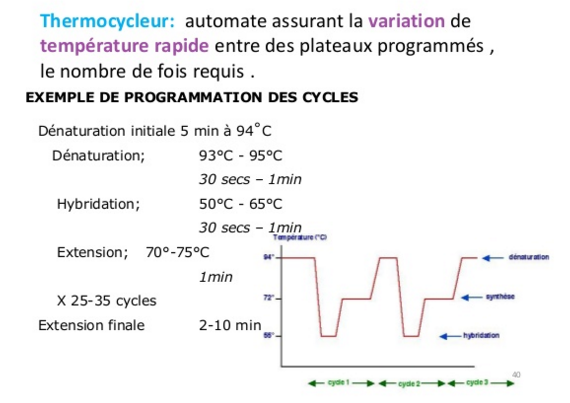 14
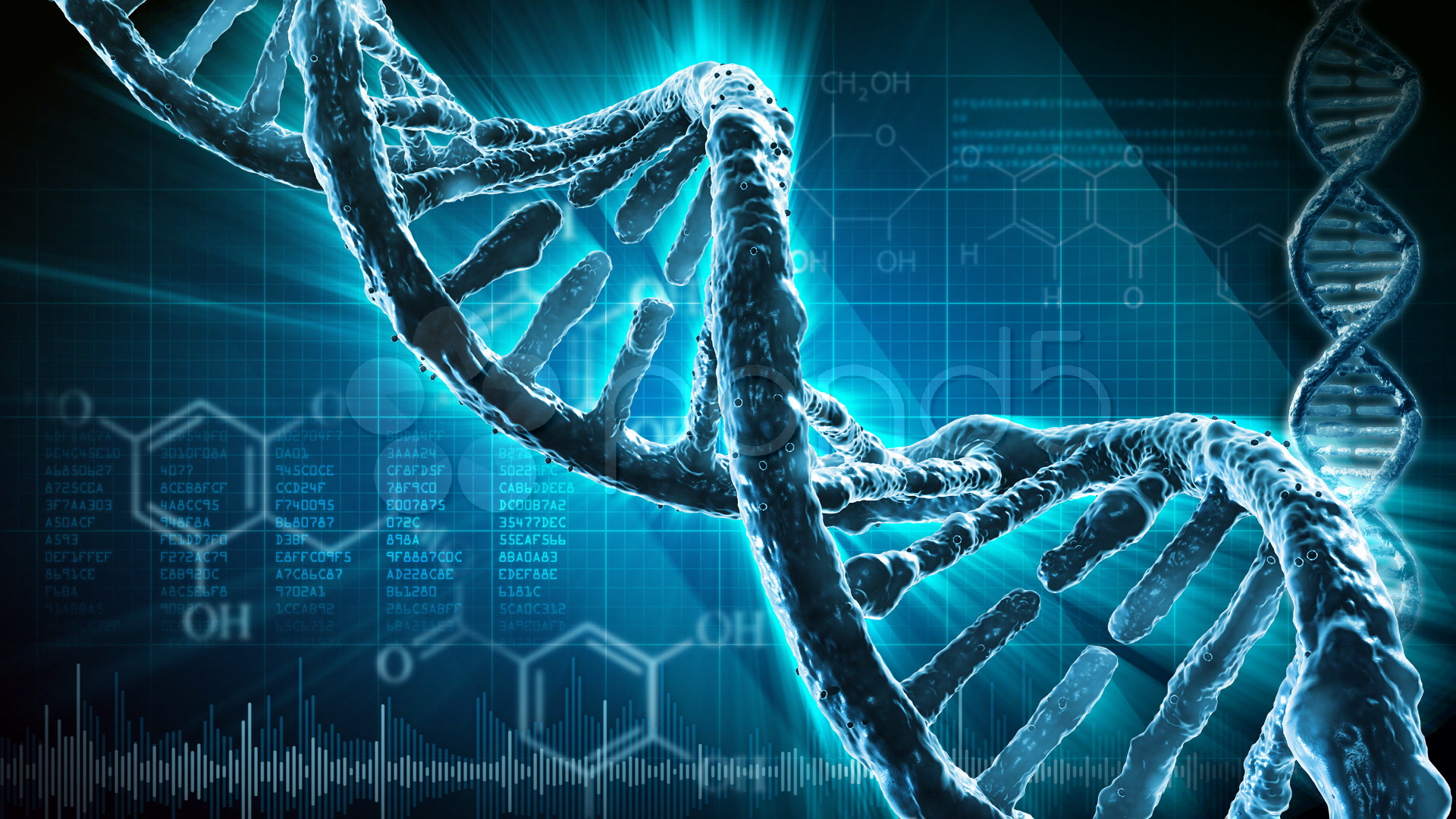 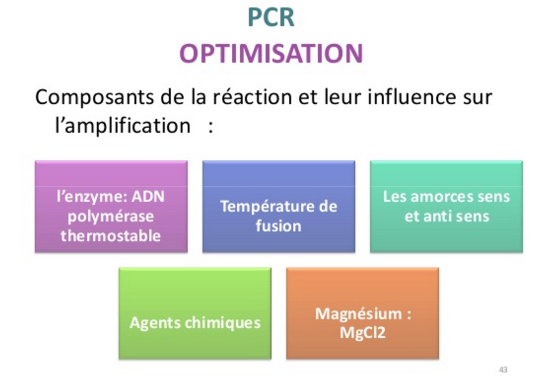 15
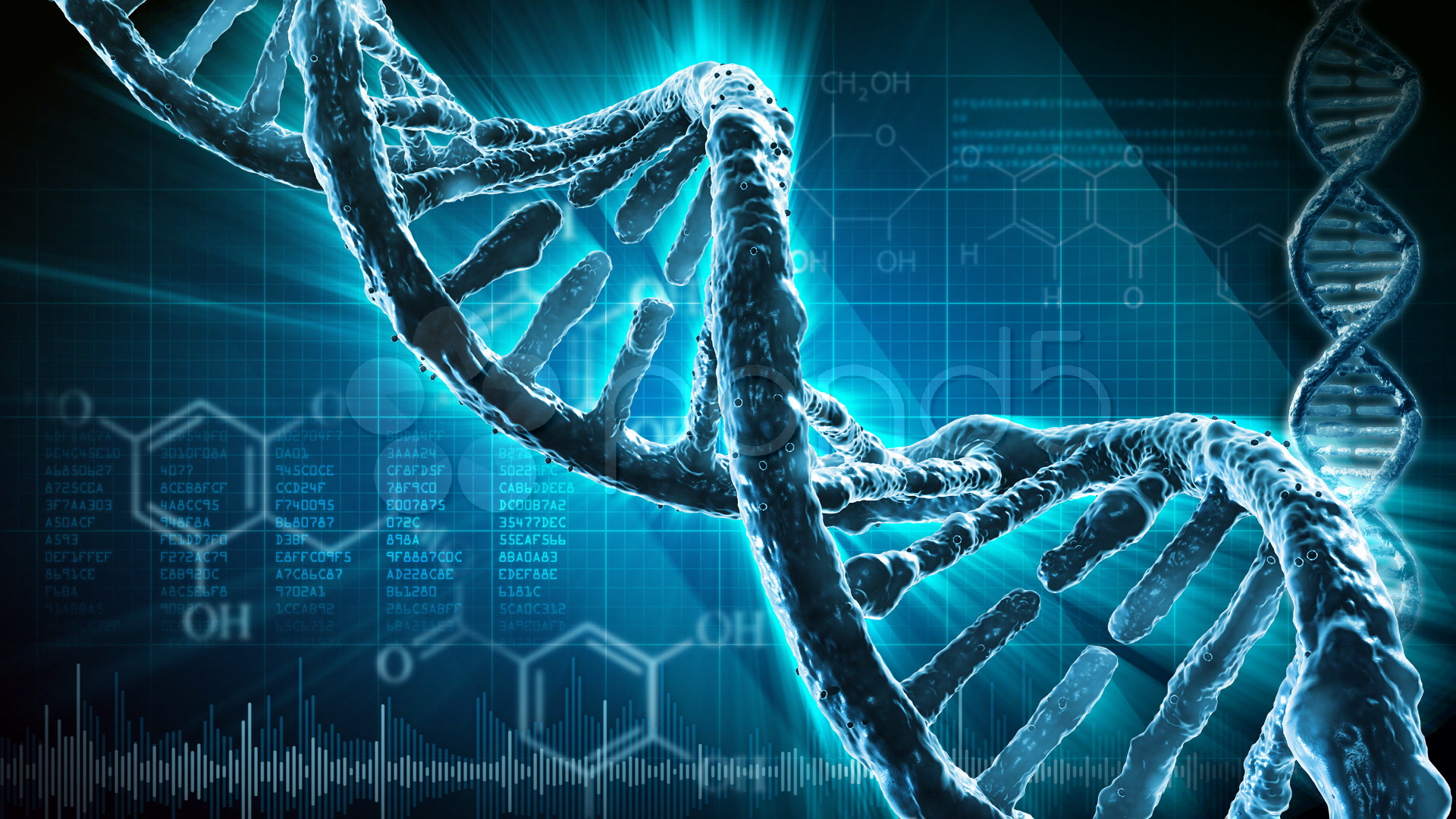 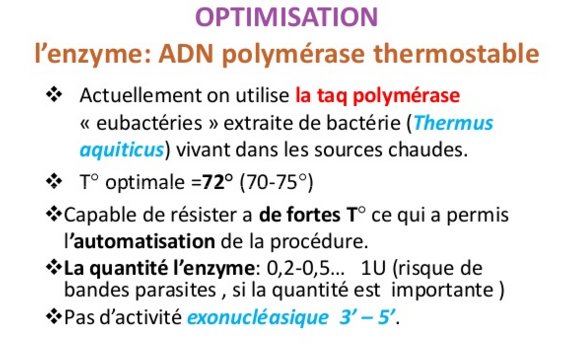 16
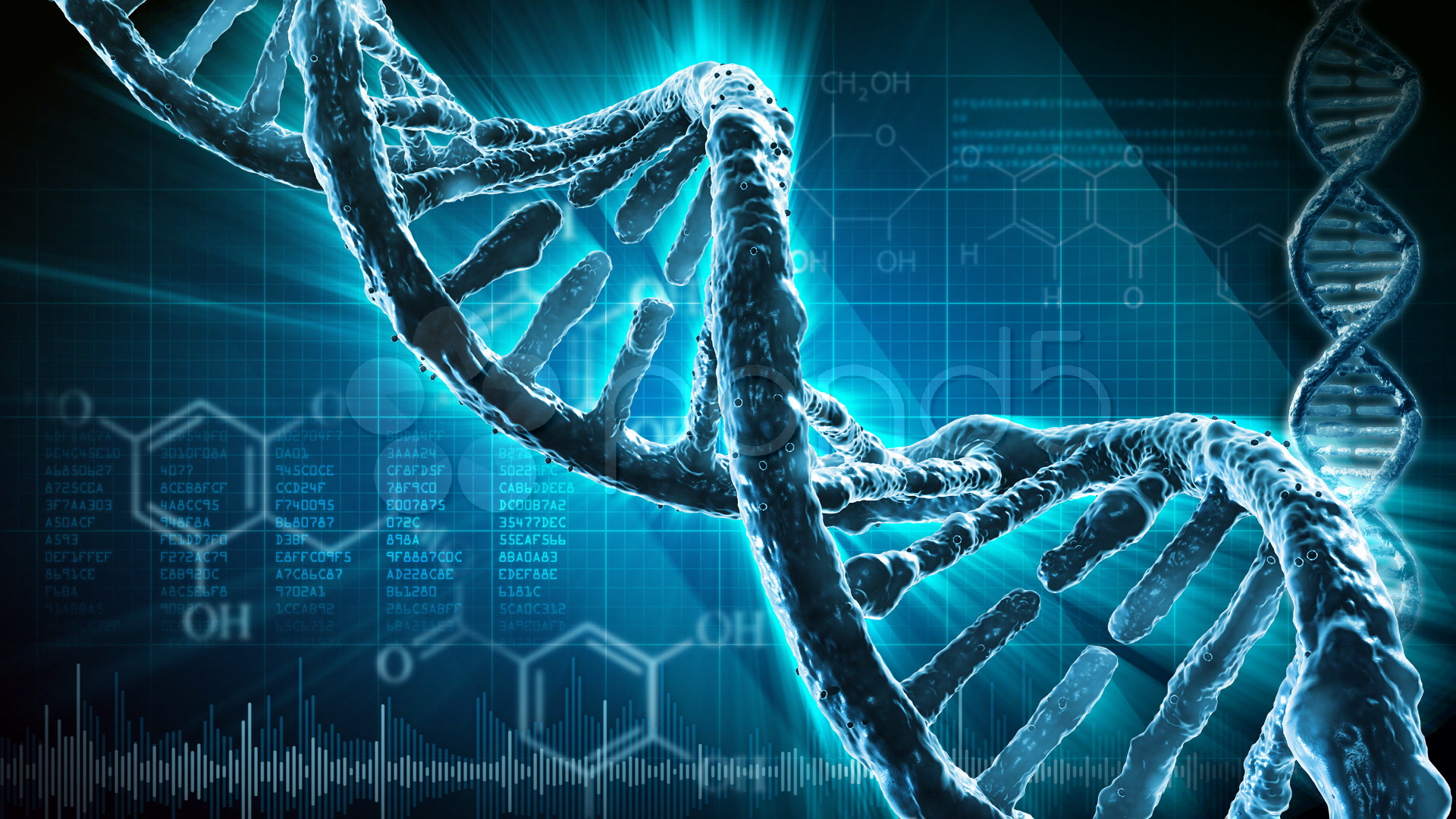 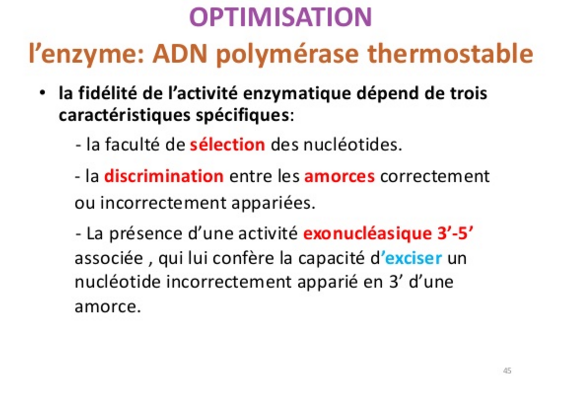 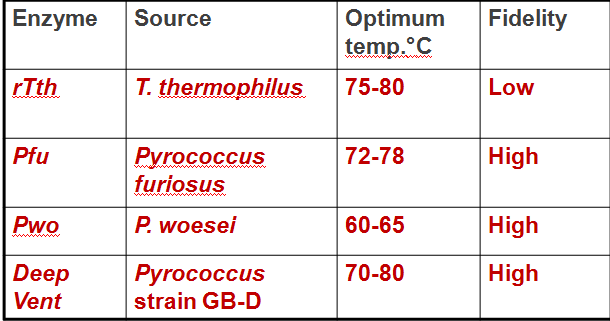 17
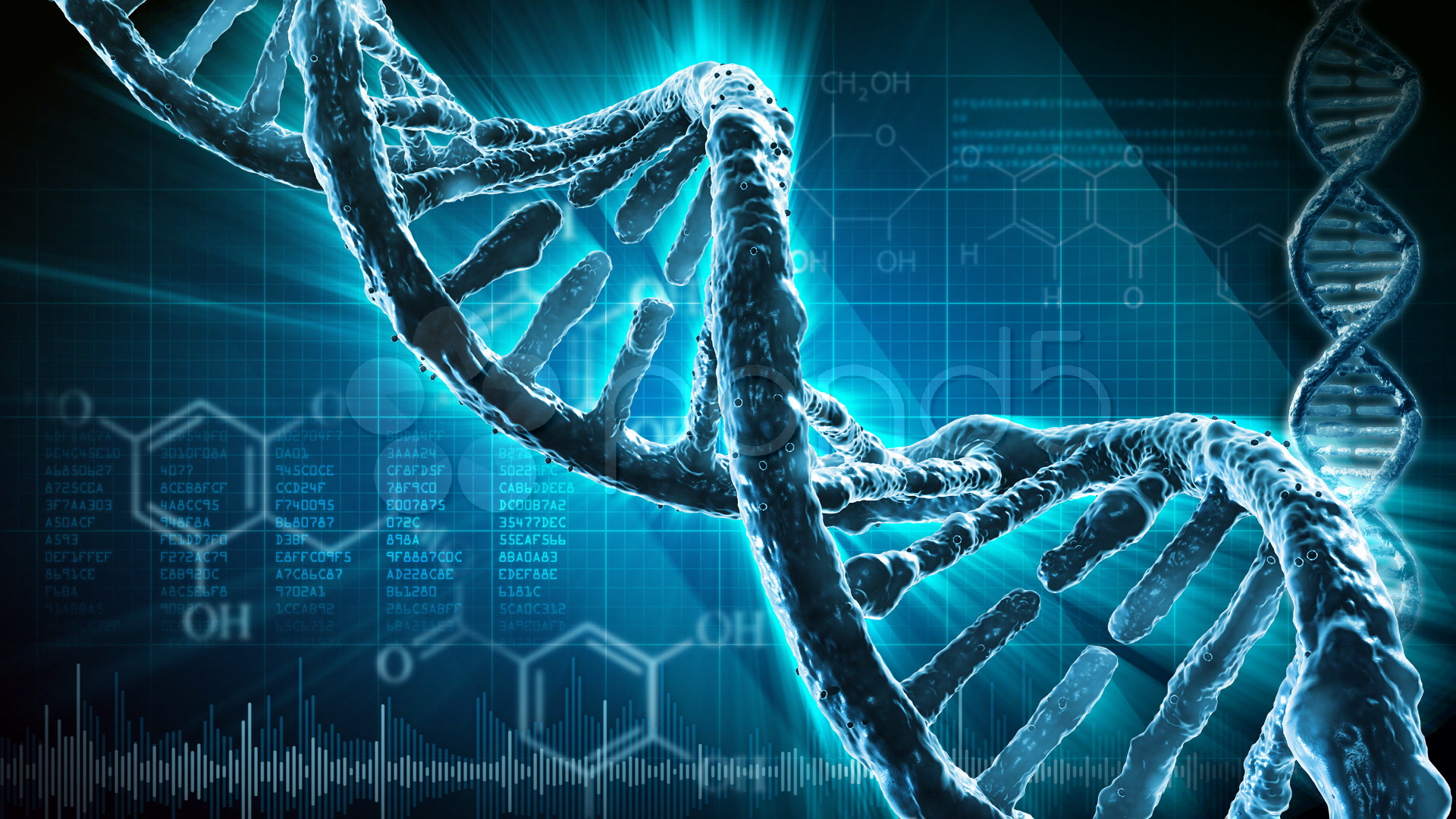 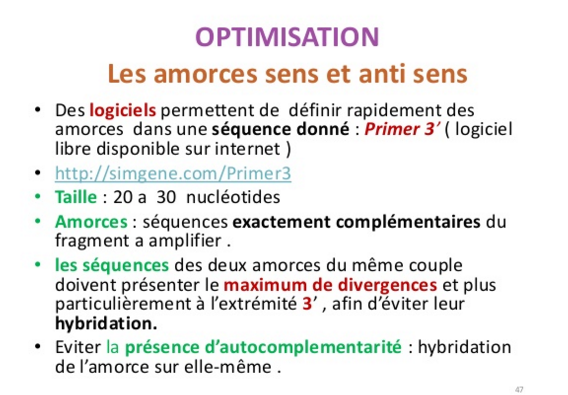 18
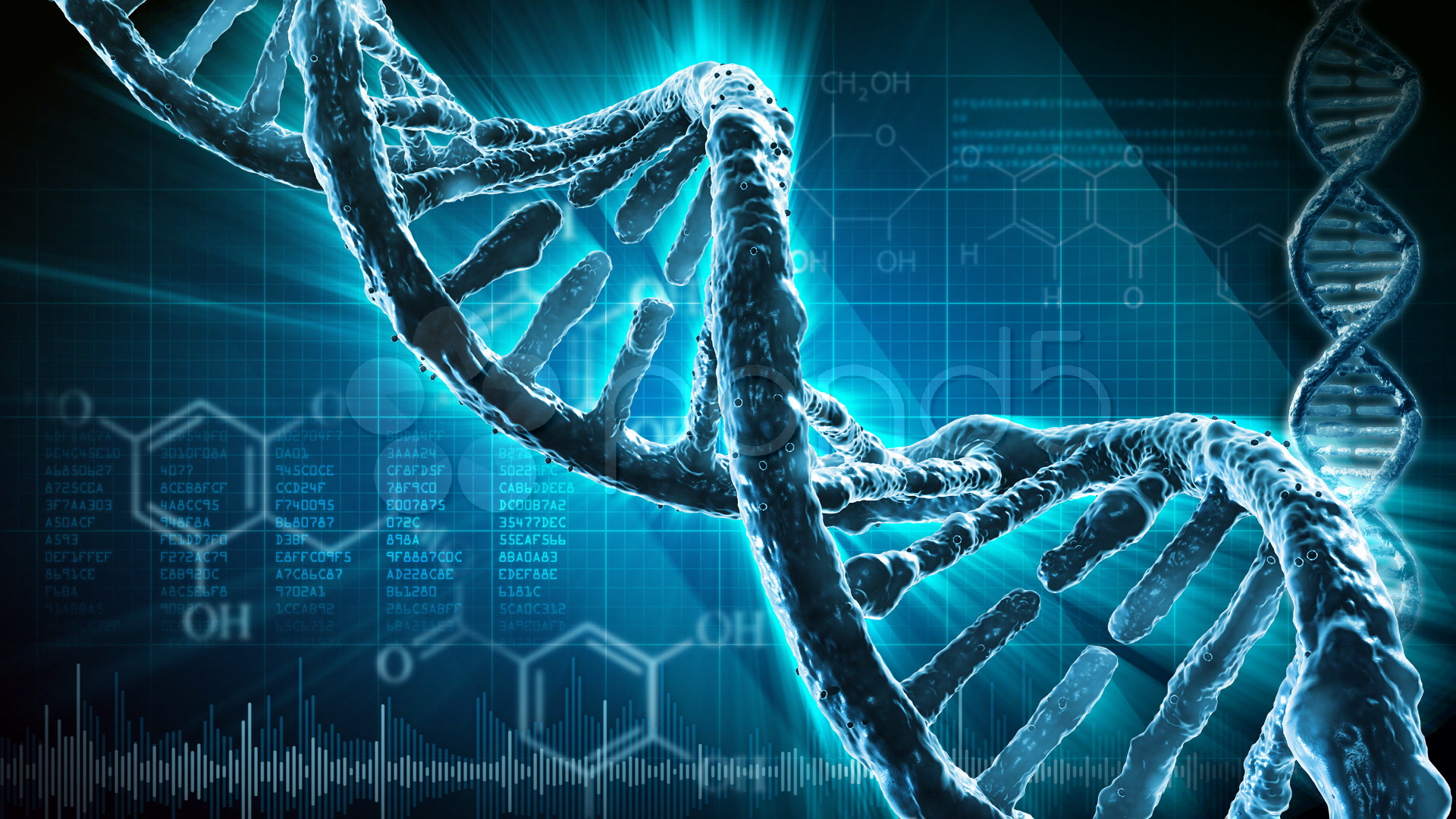 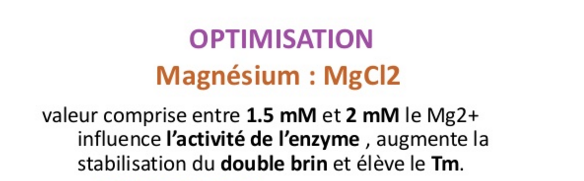 19
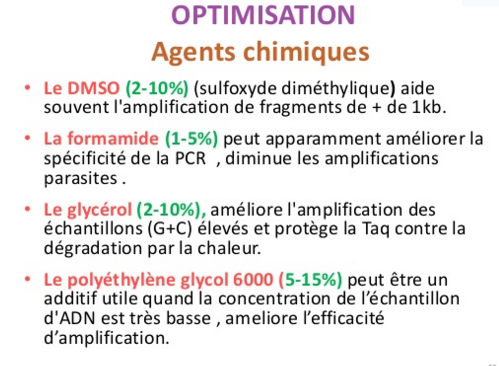 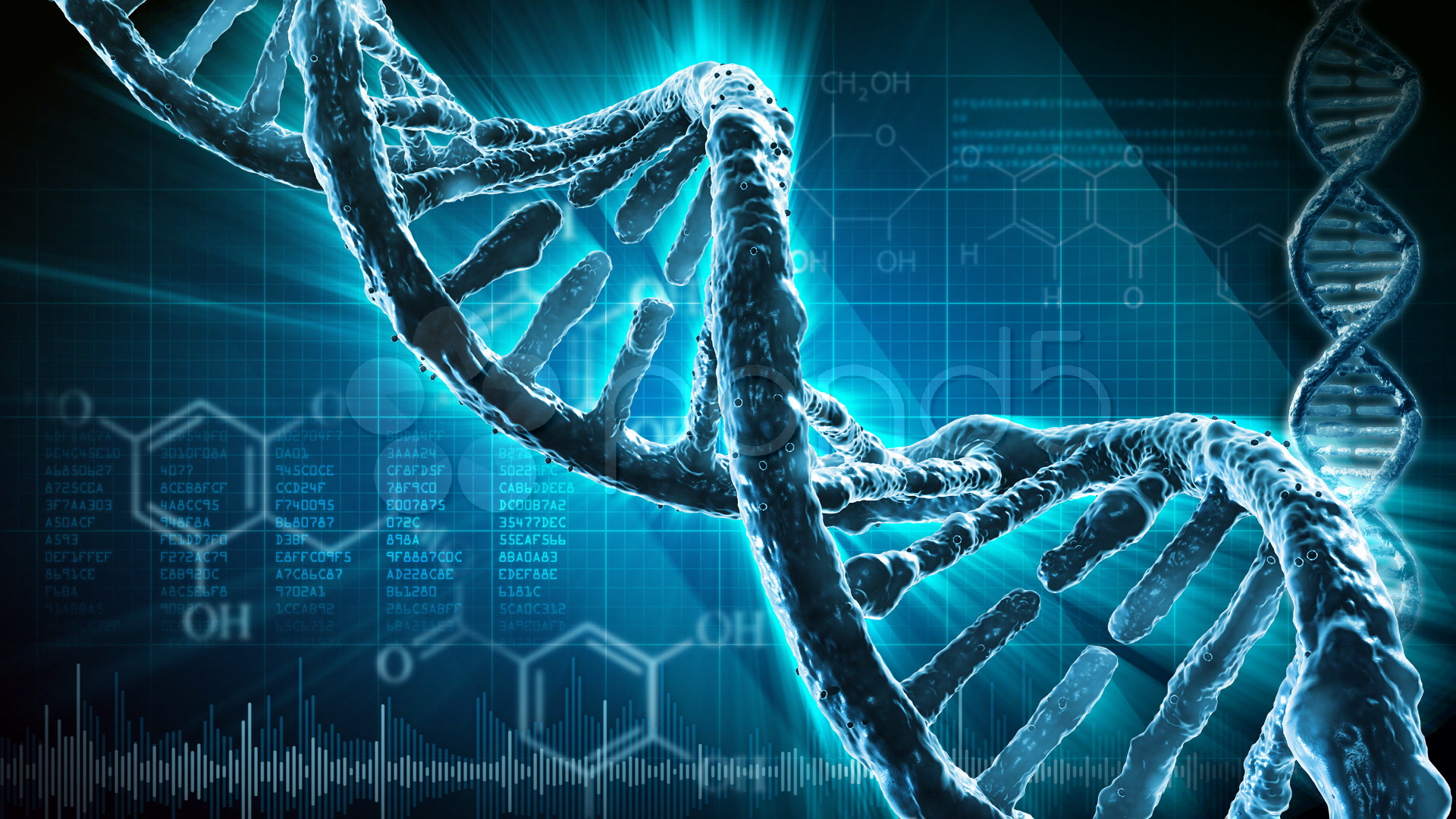 20
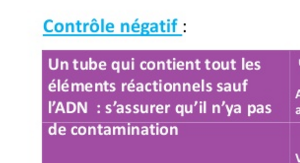 21
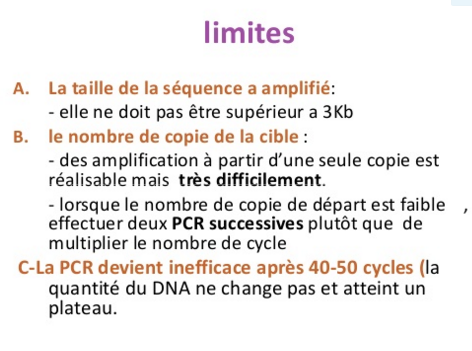 22
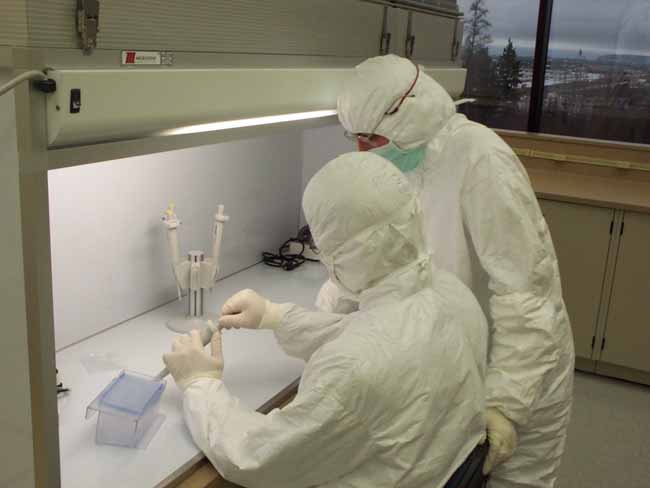 Inconvénients
23
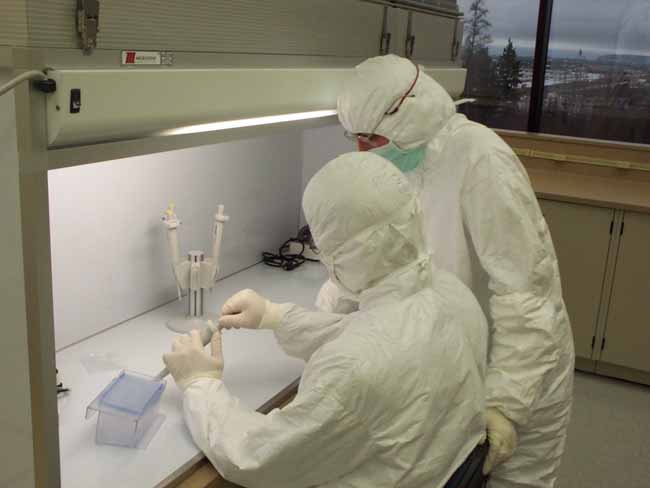 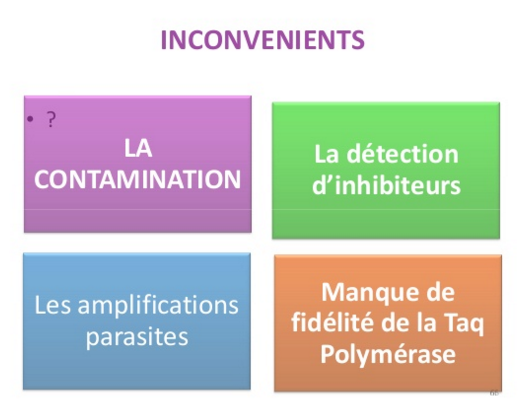 24
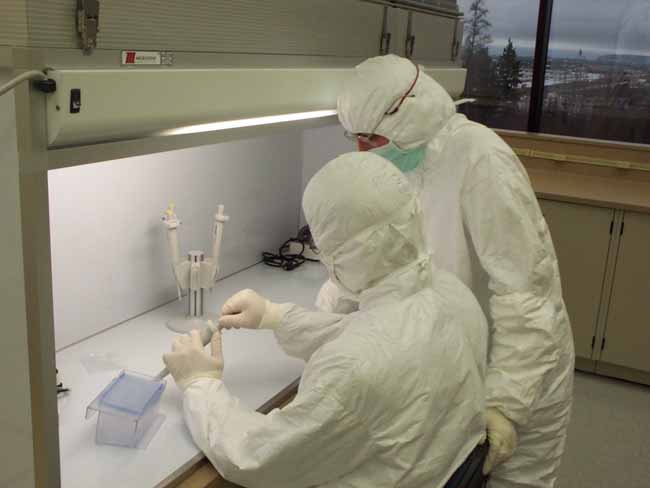 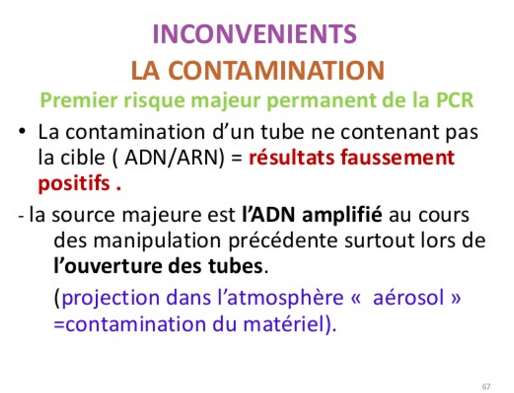 25
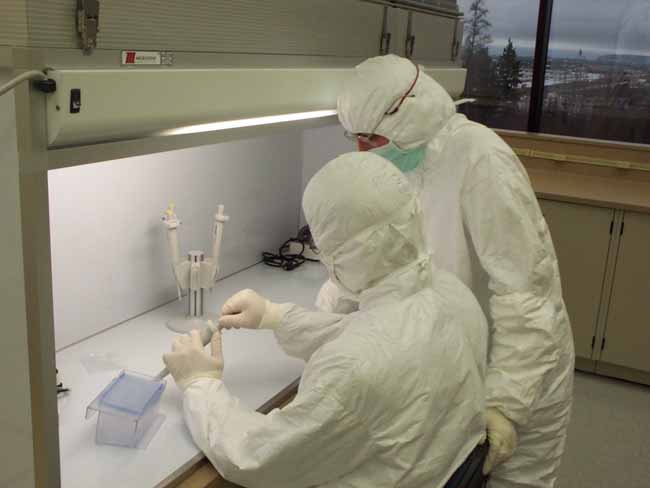 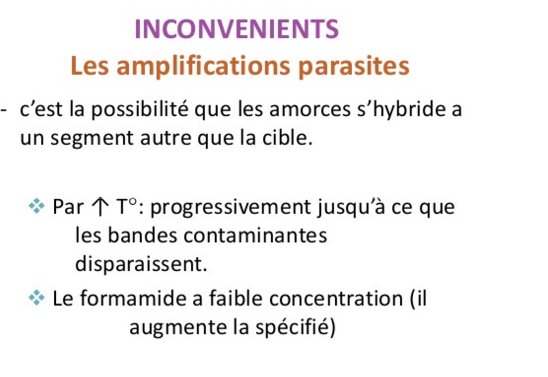 26
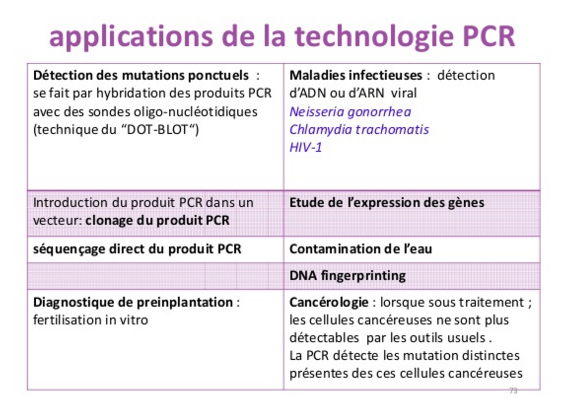 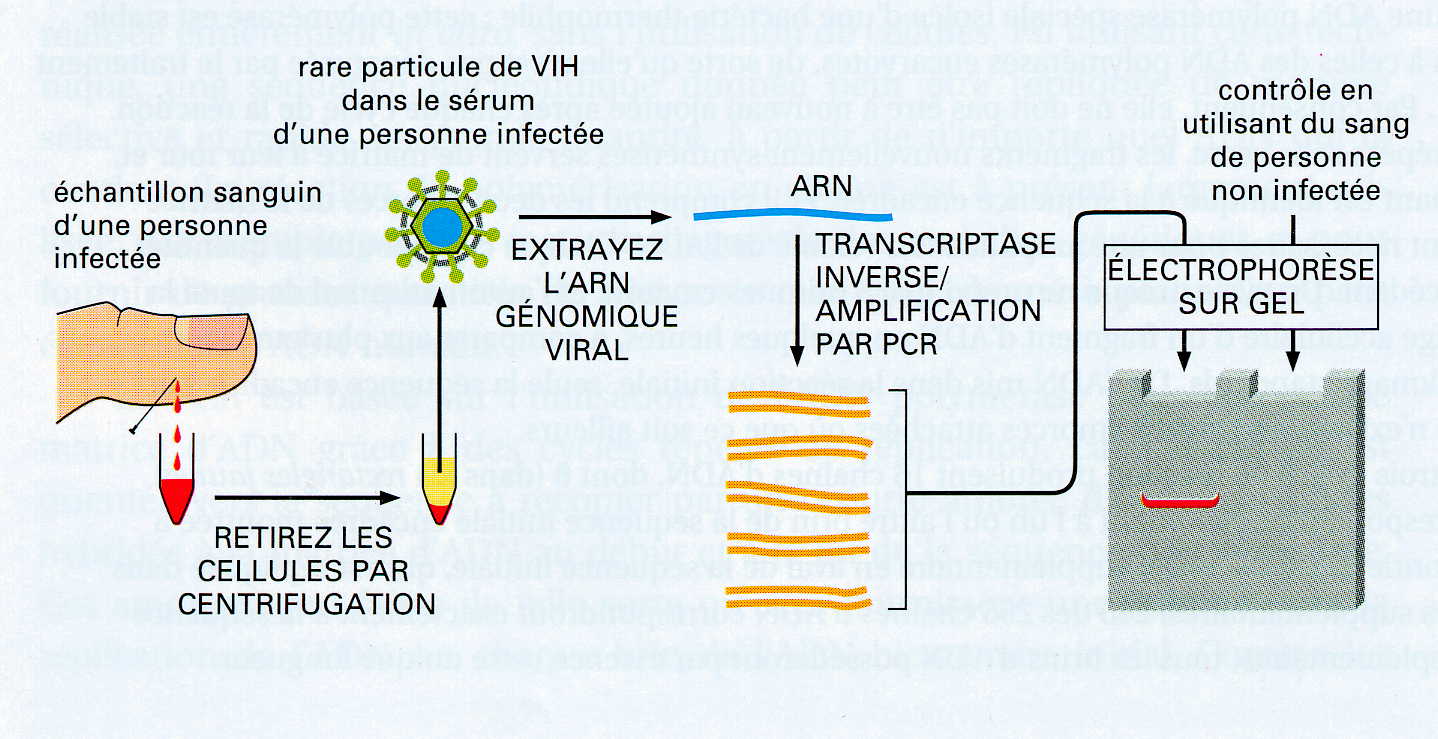 27
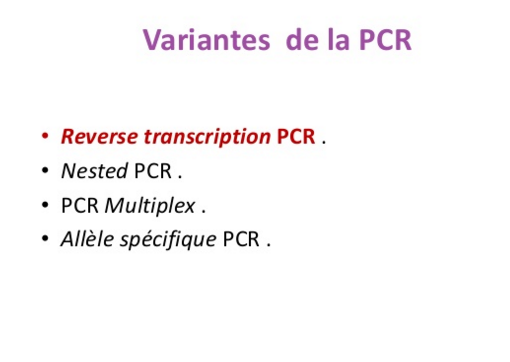 28
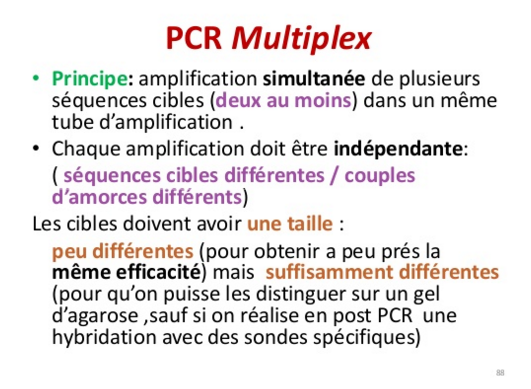 29